Assessment and treatment of neuropathic pain
Dr Tudor Phillips MA FRCA FFPMRCA
Consultant in Pain Medicine and Anaesthesia
Oxford University Hospitals
Over-view
Definition 
Different causes of Neuropathic Pain
Mechanisms
Diagnosis and Assessment
Treatments
Pharmacological
Antidepressants
Anti-epileptic
Capsaicin and Lidocaine
Future targets
Non-Pharmacological
Steroid injections/ TENS/ SCS/ DBS
Summary
Defining Neuropathic Pain
Classical definition of two types of pain: 
Nociceptive pain
Pain that arises from actual or threatened damage to non-neural tissue and is due to the activation of nociceptors.
Occurs within the context of a normally functioning somatosenory system.
Neuropathic pain
Pain arising as a direct consequence of a lesion or disease affecting the somatosensory system.
Often despite nervous system repair- sometimes pain persists
If >3 months termed chronic pain
Prevalence of Neuropathic Pain
Common problem
7-8% of European population suffer from pain of predominantly neuropathic origin (POPNPO).
5% pain considered severe (>5/10 NRS -moderate to severe pain)
Neuropathic pain associated with affective co-morbidities.
Significant socio-economic impact on society.
Causes of Neuropathic Pain
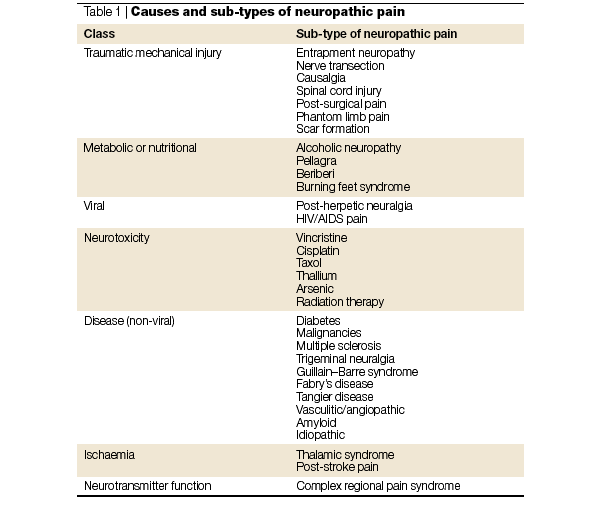 Multiple causes of nerve injury and dysfunction
Causes of Neuropathic Pain
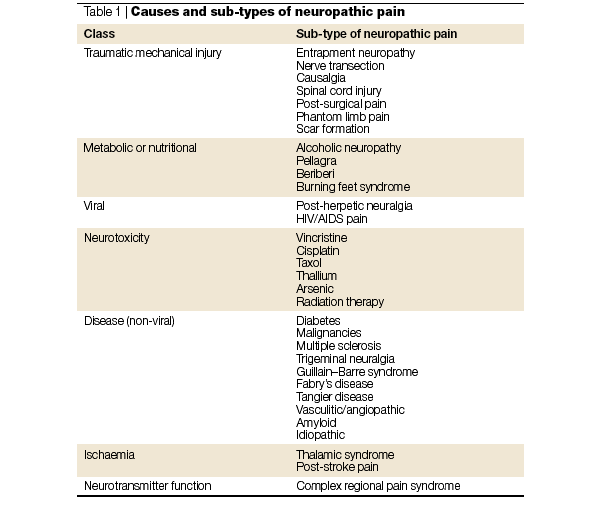 Multiple causes of nerve injury and dysfunction
Causes of Neuropathic Pain
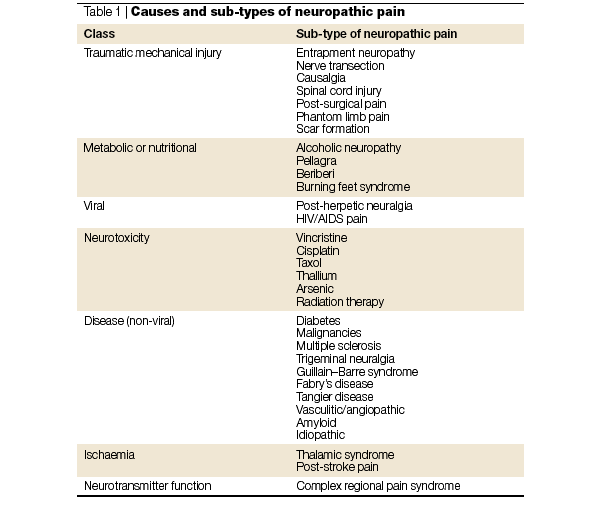 Multiple causes of nerve injury and dysfunction
Causes of Neuropathic Pain
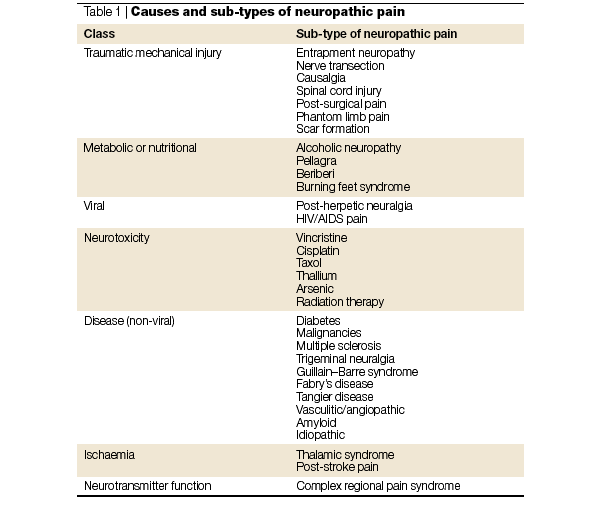 Multiple causes of nerve injury and dysfunction
Causes of Neuropathic Pain
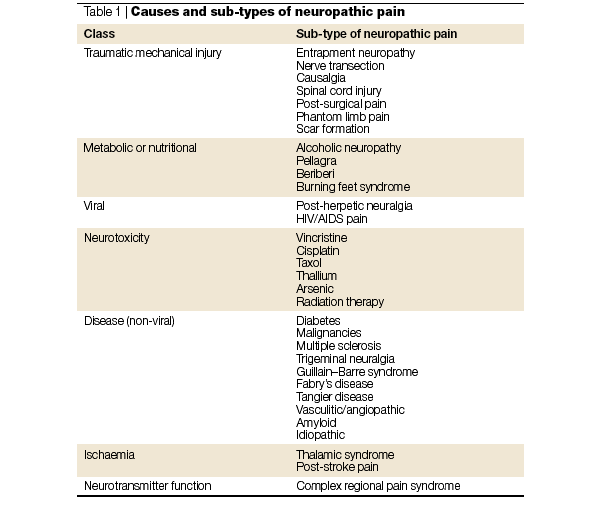 Multiple causes of nerve injury and dysfunction
Causes of Neuropathic Pain
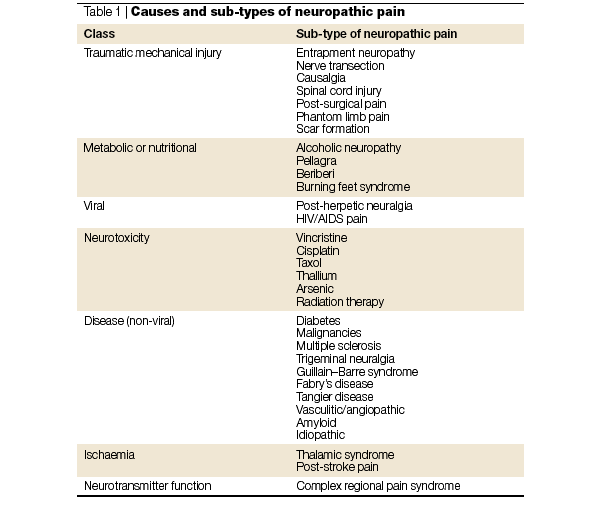 Multiple causes of nerve injury and dysfunction
Causes of Neuropathic Pain
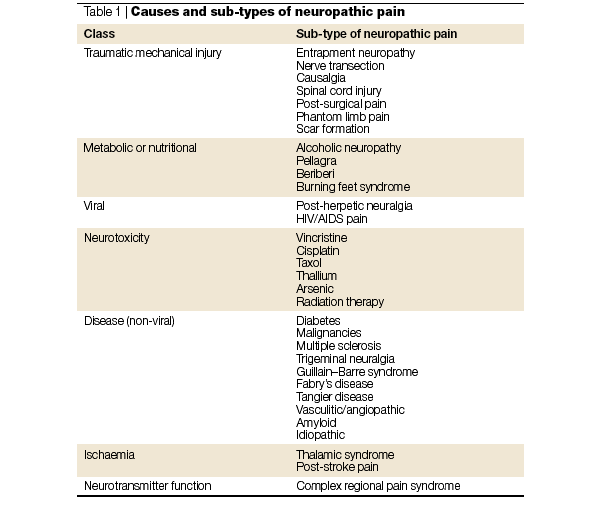 Multiple causes of nerve injury and dysfunction
Causes of Neuropathic Pain
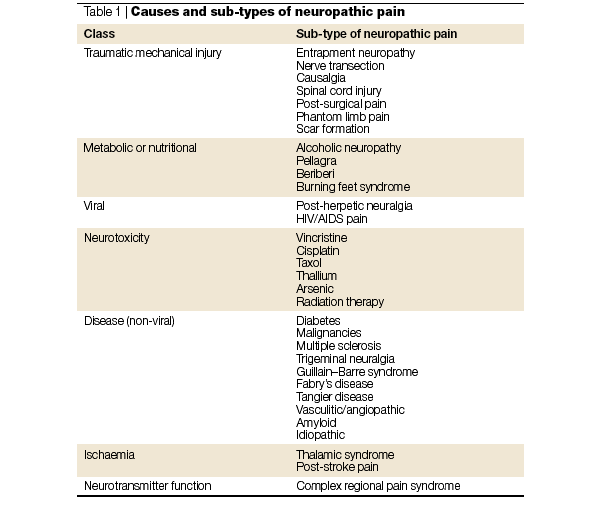 Multiple causes of nerve injury and dysfunction
Classification by site
Central Neuropathic Pain
CVA
Spinal cord injury
Peripheral Neuropathic pain
Mechanical
Trauma - accident, surgery etc
Compression - carpal tunnel syndrome
Neuropathy
Alcoholic, HIV, DM etc
Mixed Central and Peripheral
Complex Regional Pain Syndrome (CRPS)
Putative Mechanisms
Peripheral changes
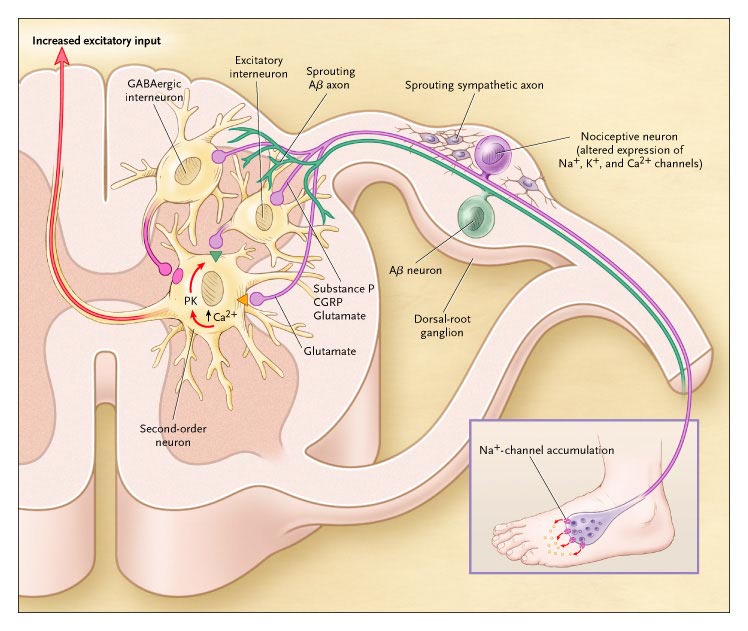 Sensitisation of peripheral nociceptors
Reduced thresholds for activation. (Aδ and C-fibres)
Increased expression of voltage gated Na+ channels and Ca2+ (ectopic firing)
Abnormal neuronal ‘sprouting’ of nociceptive neurons within dorsal horn
Widening of receptive fields
“Cross-talk” of modalities
Putative Mechanisms
Central changes
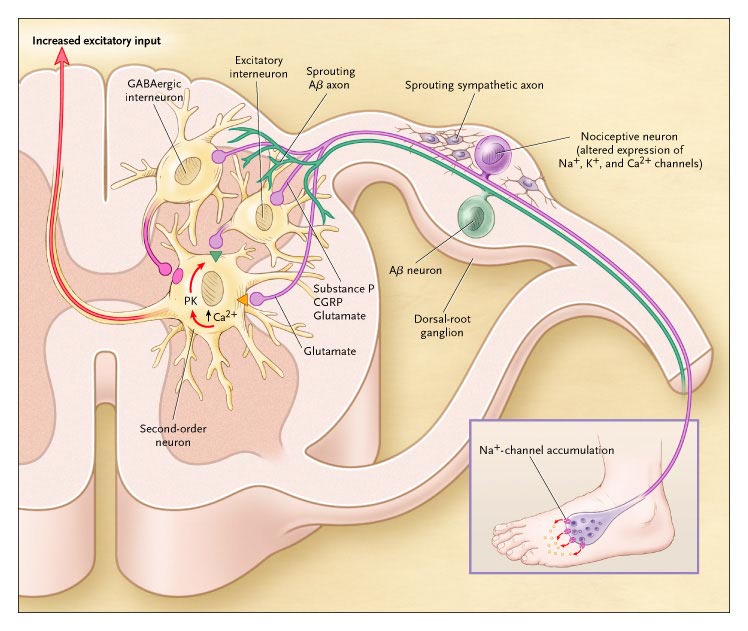 “Central sensitisation” of spinal cord neurons following peripheral changes - enhanced response to input.
Loss of central inhibitory mechanisms
Enhanced nociceptive transmission
Key is the up regulation and activation of NMDA receptors important
Features of Neuropathic pain
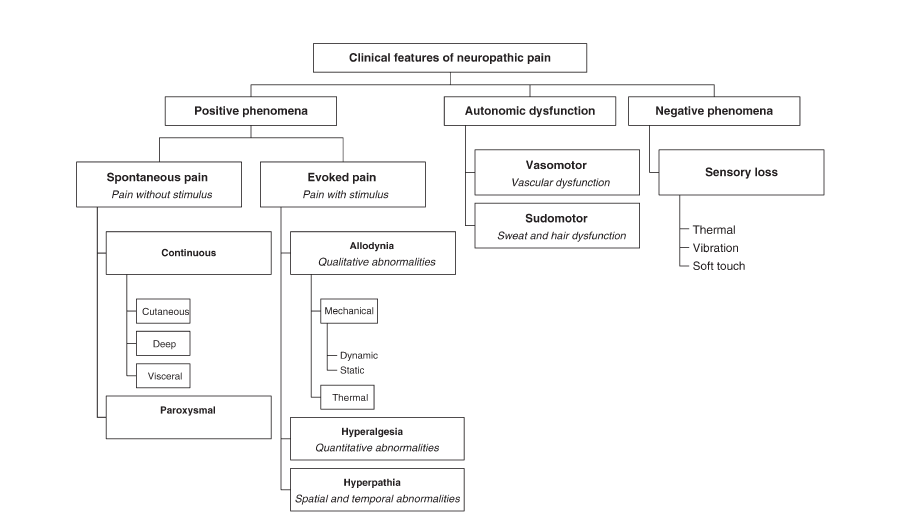 Signs and symptoms often described as positive and negative phenomena
Positive Phenomena
Negative Phenomena
Features of Neuropathic pain
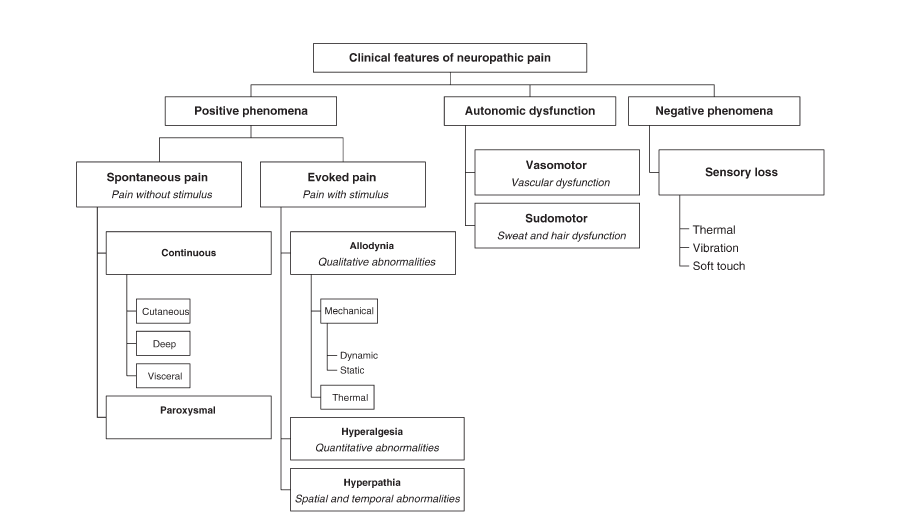 Signs and symptoms often described as positive and negative phenomena
Positive Phenomena
Negative Phenomena
Features of Neuropathic pain
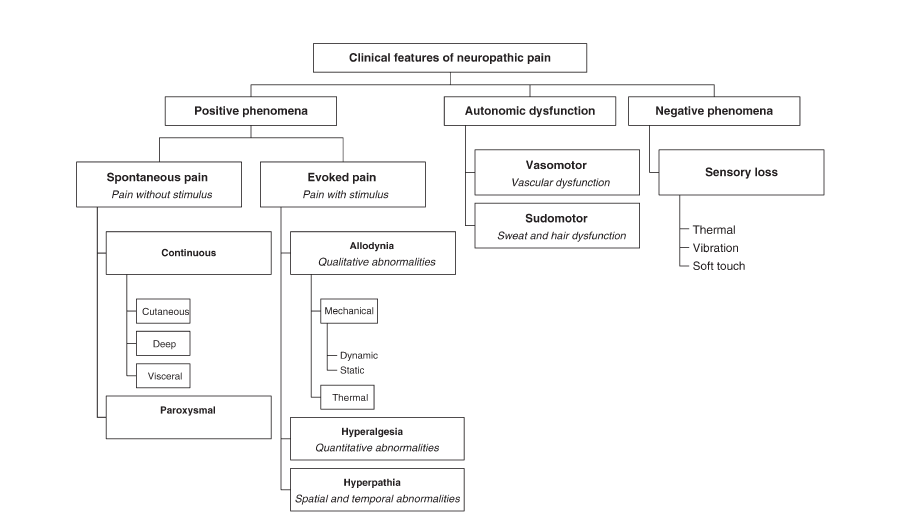 Signs and symptoms often described as positive and negative phenomena
Positive Phenomena
Negative Phenomena
Features of Neuropathic pain
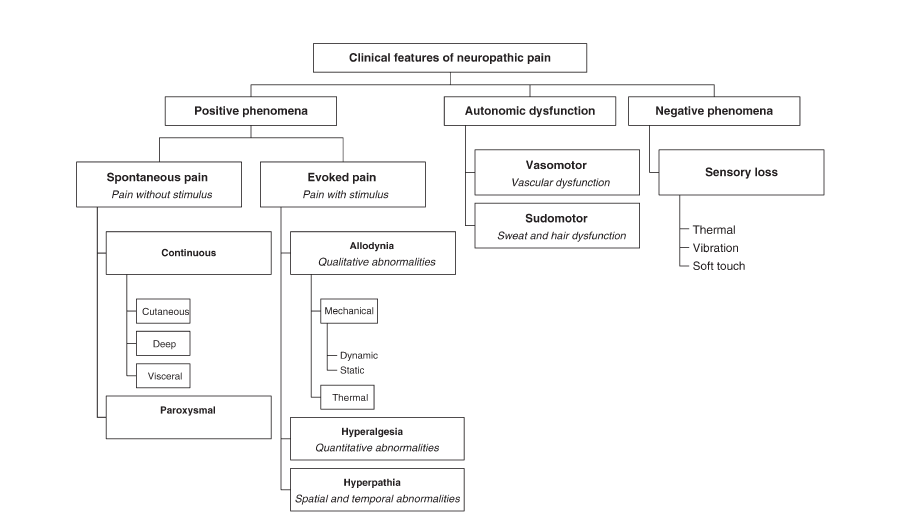 Signs and symptoms often described as positive and negative phenomena
Positive Phenomena
Negative Phenomena
Patient verbal descriptors
Continuous
paroxysmal
Burning
Freezing 
Tingling
Itching 
Pins & Needles
Aching
Gnawing 
Cramping
Crushing
Gripping
Shooting
Stabbing
Electric
Lightning
Running water
Difficulty sleeping
Lack of energy
Drowsiness
Concentration difficulties
Depression
Anxiety
Poor appetite
% patients with moderate to very severe discomfort due to symptoms (n=126)
Difficulty sleeping
60
55
Lack of energy
39
Drowsiness
Concentration difficulties
36
Depression
33
27
Anxiety
18
Poor appetite
% patients with moderate to very severe discomfort due to symptoms (n=126)
Affective co-morbidities
1/3 patients
Needs to be addressed
0
10
20
30
40
50
60
70
Meyer-Rosberg et al. Eur J Pain . 2001;5:379-389
Diagnosis
Difficult - No gold standard exists
Many types of pain are mixed nociceptive and neuropathic(e.g. lower back pain with peripheral nerve compression)
Various instruments designed to determine (e.g. DN4 and LANNS)
 Probability of having neuropathic pain:
Definite 
Probable
Possible
Diagnosis
DN4
Useful screening tool for differentiating between nociceptive pain and neuropathic pain
4 Questions (10 items): all “y/n”
If score ≥4/10 then positive
Sensitivity = 82.9%
Specificity = 89.9%
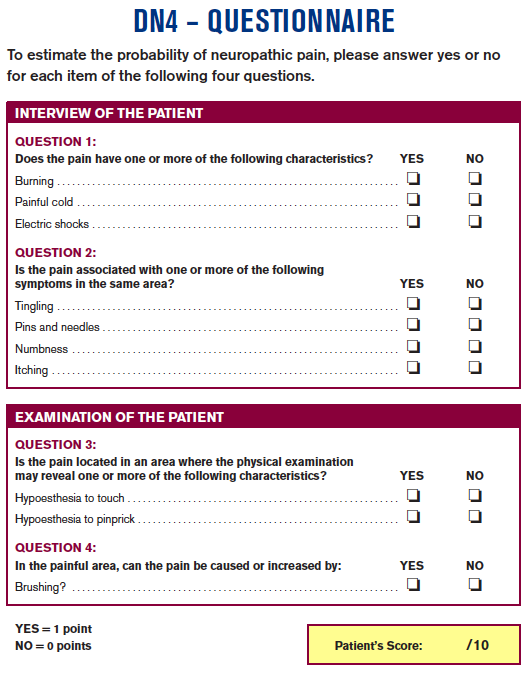 Diagnosis
DN4
Useful screening tool for differentiating between nociceptive pain and neuropathic pain
4 Questions (10 items): all “y/n”
If score ≥4/10 then positive
Sensitivity = 82.9%
Specificity = 89.9%
Examination/ Documentation
Full neurological examination
Standard Neurological examination - no quantification
Specific defining of sensory loss and gain of function
Pin prick, light touch, vibration
Use of fine haired brushes
Von Frey Hairs
Temperature rollers
Brush allodynia
Pin-prick hyperalgesia
Spontaneous pain
Numb area
e.g. Mapping of cutaneous involvement
Specialist Investigations
Quantitative Sensory Testing (QST)
Measures sensory thresholds for various modalities in skin - 
Warm/Cold detection & pain, pinprick, light touch, vibration
More sensitive to small fibre dysfunction
Increasingly used in clinical as well as research settings
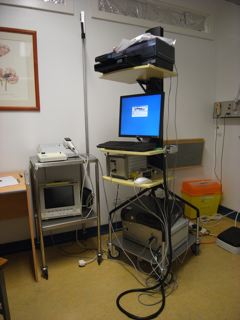 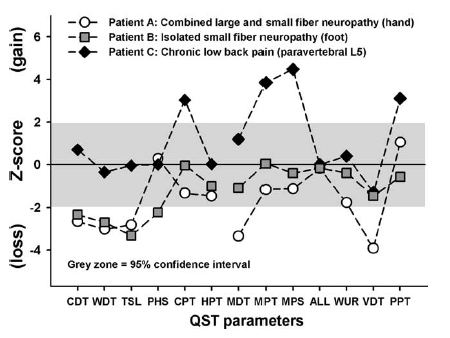 Sensory function “ECG”
Specialist Investigation
Nerve Conduction Studies (NCS)
Able to characterise large and medium (myelinated) sensory nerve fibre dysfunction
Characteristic waveforms for conditions
Useful in peripheral nerve compressions, injuries or demyleination.
Not as useful with small fibre neuropathies
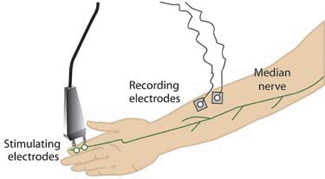 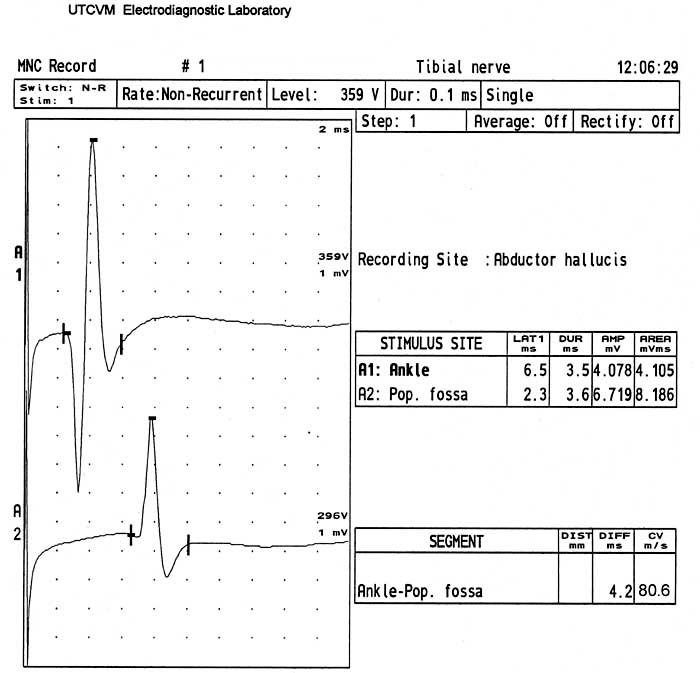 Treatment Overview
Anti-depressants
Under-lying cause
e.g. surgery, BM control, anti-virals
Neuropathic Pain adjuvant drugs:
e.g. TCAs, Anti-epileptic drugs
Neuropathic pain
Conventional analgesics:
e.g. Opioids, NSAIDs
Treatment of Anxiety and Depression
Non-drug:
e.g.Epidural steriod
Spinal cord stimulators
Psychology:
e.g. CBT/ Group work
Anti-depressants
Pharmacological Treatments
Anti-depressants
Opioids
Capsaicin
Neuropathic pain
Local Anaesthetics
Anti-convulsants
Cannabinoids
NSAIDs
Evidence base drug treatment
Majority of RCT for drug assessment:
Painful Diabetic Neuropathy (PDN)
Post Herpetic Neuralgia (PHN)
Few studies investigating multi-drug or sequential drug use
E.g. TCAs /gabapentinoids/ opioids
Placebo response often very large in pain RCTs.
NICE, EFNS, Cochrane etc
Tricyclic Antidepressants
Prototype Amitriptyline
TCAs used since 1960s for depression, now superseded in Tx of depression and anxiety by newer agents.
Found that in small doses effective in Tx of NP.
Acts primarily as a SNRI however is a ‘dirty’ drug - 
Acts to facilitate central descending inhibition of pain transmission at the spinal cord level.
Acts as voltage gated Na+ and Ca2+ channel inhibitors in the periphery.
Reduces anxiety/ depression - effects very small.
mACh antagonist
EFNS recommended as 1st line treatment - NNT ~ 3
Newer Antidepressants
Duloxetine
Newer agent
SNRI with less SE than TCAs
Effective in the treatment of pain diabetic neuropathy pain and other small fibre neuropathies.
Not as effective in general neuropathic pain
Useful in patients with significant co-morbidity of anxiety and/or depression
Recommended 1st line therapy in painful DM neuropathy.
Anticonvulsants -1
Classical anticonvulsants
Sodium Valproate
Voltage gated Na+ channel antagonist
Rarely used as not as effective as newer agents and significant SE.
Carbamazipine
Previously widely used in all types of NP
Significant and often debilitating SE associated.
TCAs and newer anti-consultants increasingly used instead.
Useful in classical Trigeminal neuralgia (NNT 2.6) - no better drug
Phenytoin
Limited use - emergency i.v. treatment
Anticonvulsants - 2
Gabapentin
Developed for epilepsy - partial seizure treatment
Binds α2δ subunit of voltage gated Ca2+ channels.
Putatively reduces Ca2+ by disrupting the trafficking of v gated Ca2+ channels to the periphery.
Less SE than TCA, possibly less effective.
Used as 2nd line treatment or with TCAs 
Pregabalin
Similar mechanisms of action
Better pharmacokinetics - less frequent dosing required
Sometimes less SE noted in individuals
Other agents
Lidocaine 5% patches
Blockade of voltage gated Na+ channels
Patch useful over allodynic areas
12 hrs on/ 12hrs off
Useful in Post-herpetic neuralgia (PHN) and some painful peripheral neuropathies.
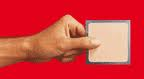 Other agents
Capsaicin - cream 0.025/0.075%/ and 8% patch
Active component of chili peppers. 
Acts to open TRPV1 Ca2+ on unmyelinated C-fibres
Depletes fibres of neurotransmitter Sub-P
8% licensed for PDN PHN and HIV PN
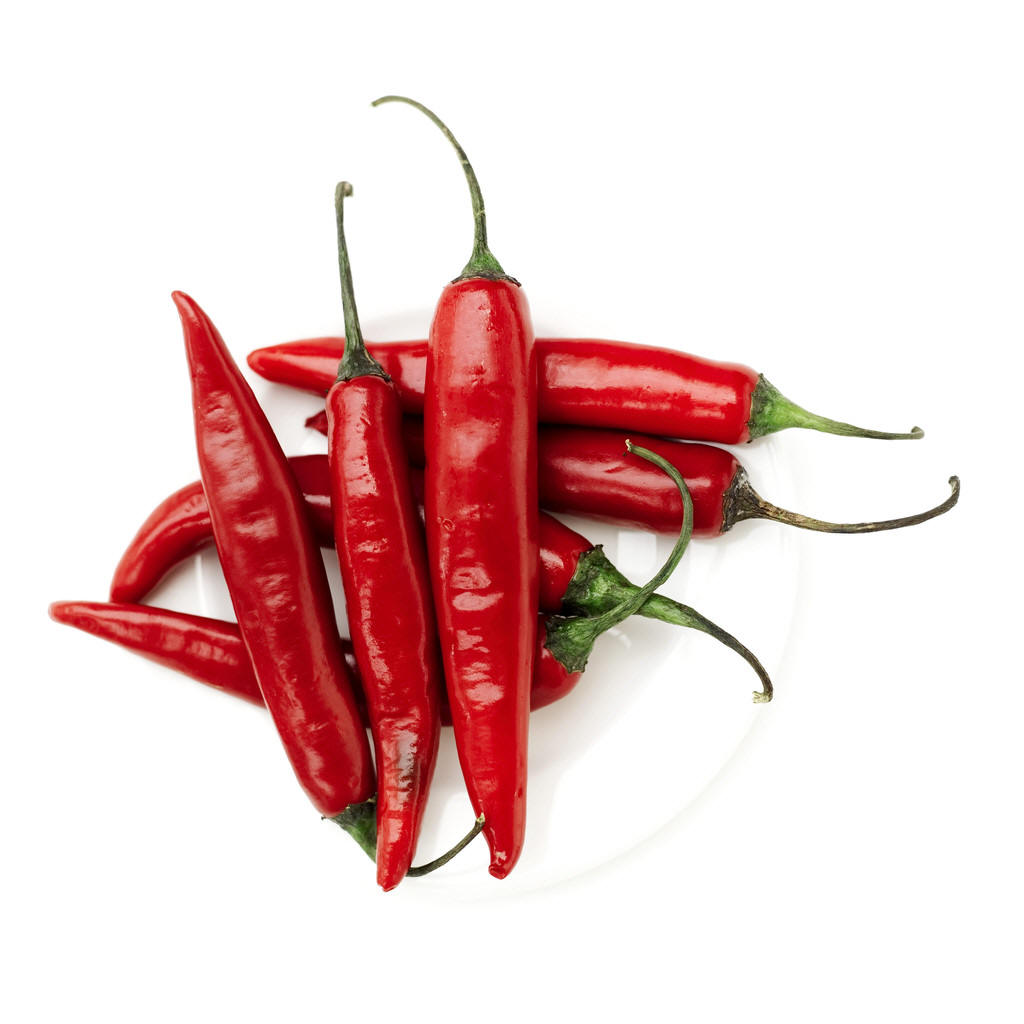 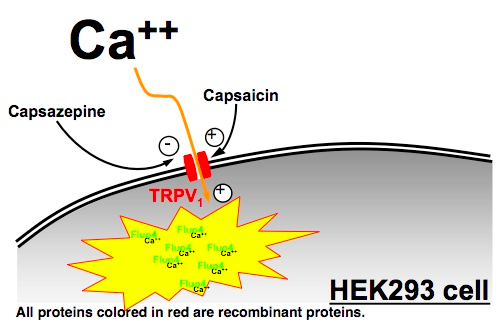 Activation TRPV1➔ Ca2+ entry➔    exocytosis and depletion of sub-P secreting C-fibres
Cell death
Reduced nociceptive input
Future drug targets
Differential expression of neurotrophic receptors
Future drug targets
NGF antagonism:
Disappointing early clinical results
Differential expression of neurotrophic receptors on nociceptor fibres
Future drug targets
Differential expression of neurotrophic receptors on nociceptor fibres
Conventional analgesics
Opioids
Widely used in the treatment of neuropathic pain
Significant SE and addiction - longterm use
No specific opioid better than others (previously methadone)
Use of other adjuvant agents aimed at reducing the dose of opioid required.
NSAIDs
Often used in patients with mixed neuropathic-nociceptive pain (lower back pain)
Increasing evidence that NSAIDs may themselves may be effective in treating NP.
Non-Drug Treatments
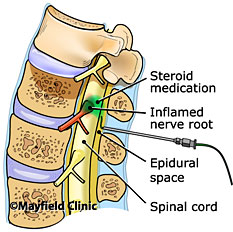 Peripheral and neuraxial steroids
Epidural/ Caudal 
Nerve root blocks
Poor evidence of long term benefit
Trans-cutaneous Electrical Stimulation (TENS)
Pads placeed over painful area
Low current electrical stimulus
Aβ fibre stimulation (LT mechano)
Pleasant paraesthesia (pins & needles)
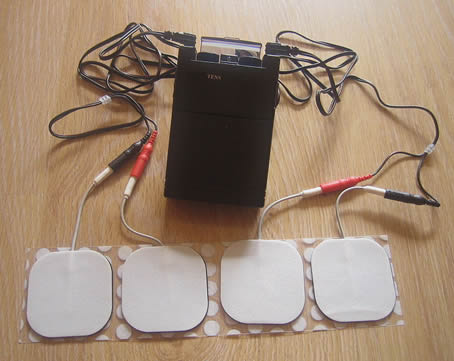 Non-drug Treatments
Spinal Cord Stimulators (SCS)
Electrodes placed on dorsal aspect of epidural space - dorsal column
Implantable Pulse Generator
Different electrical patterns  and electrodes used 
Stimulates dorsal columns to “close Melzack and Wall gate” via Aβ stimulation (~ rubbing area) 
Patients experience pleasant paraesthesia
Comprehensive psychological assessment
Trial electrodes inserted → Full implantation
NICE support: Neuropathic pain conditions such as: 
Failed back surgery syndrome (FBSS) &  neuropathic pain (CRPS )
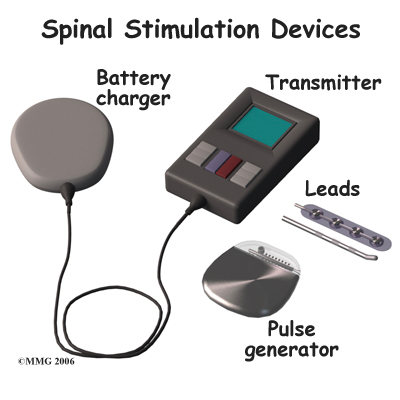 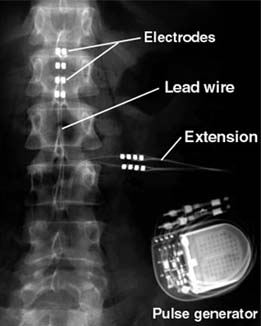 Deep Brain Stimulation
Deep Brain Stimulator (DBS)
Originally investigated 1950s
Revisited in 1980s to date
RF generator
Electrodes placed to stimulate
	Somatosensory Thalamus (ST)                                                                                         Peri-Aquaductal Grey (PAG)
Increasing downward inhibition 
Reserved for resistant NP 
Poor results with central neuropathic pain - spinal cord/ stroke pain
~ £30,000 per unit
Not supported by NICE currently - case by case assessment by PCTs
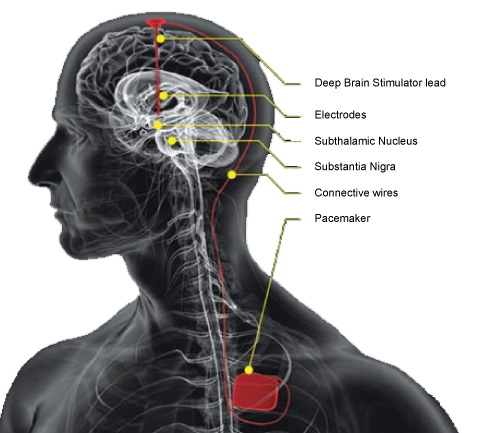 Management Summary
Careful diagnosis - no gold standard available
Detailed assessment
Symptoms - documentation
Past medical history -underlying causes or exacerbating factors
Investigations - bloods, NCS, QST etc 
Treatment of underlying causes
Better BM control, B12 replacement, thyroid, Viral load HIV etc
Drug therapy
NP adjuvant: TCAs/ gabapentinoids
Analgesics: opioids/ NSAIDS
Non-drug treatment
Steroid injections/ TENS/  SCS/ DBS
Management Summary
Careful diagnosis - no gold standard available
Detailed assessment
Symptoms - documentation
Past medical history -underlying causes or exacerbating factors
Investigations - bloods, NCS, QST etc 
Treatment of underlying causes
Better BM control, B12 replacement, thyroid, Viral load HIV etc
Drug therapy
NP adjuvant: TCAs/ gabapentinoids
Analgesics: opioids/ NSAIDS
Non-drug treatment
Steroid injections/ TENS/  SCS/ DBS
Parallel Psychological support
Treatment of Anxiety and Depression
Summary
Neuropathic pain is a common problem affecting ~ 8% of the general European population.
Represents a significant socio-economic burden for society.
Diagnosis is difficult - but is aided by specialist questionnaires and quantitative investigations
Treatment is not standardised and frequently unsatisfactory.
Better understanding of the underlying mechanism required.
Pain Pathways
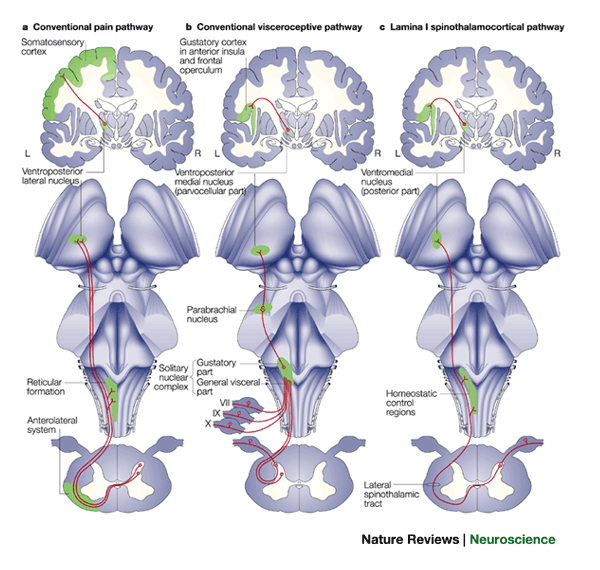 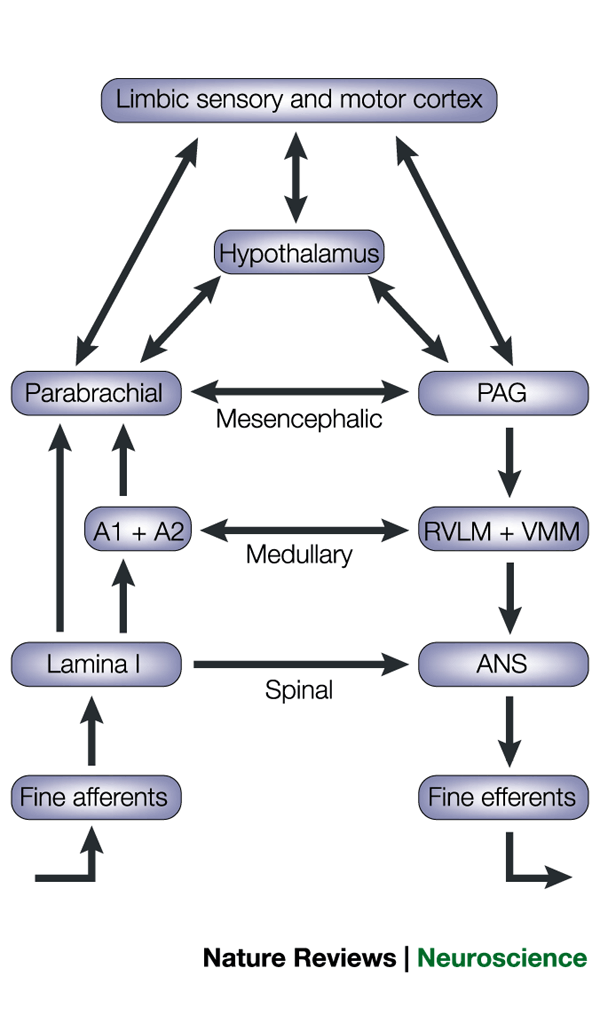 Descending inhibitory